Наставничество как эффективный инструмент решения современных задач образования
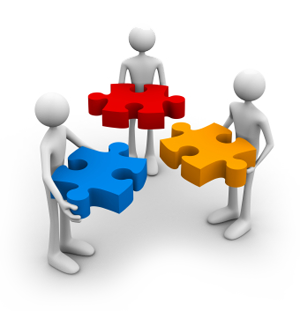 Корпоративное обучение
деятельностный характер  (вместо вебрального): 
организация коллективной  деятельности,  формирующей продуктивное  общение, мышление, умение рефлексировать.
 использование группы (коллектива) как средства развития индивидуальности  на основе оперативной самооценки, самоконтроля каждого.
Базовый алгоритм взаимодействия НАСТАВНИК - НАСТАВЛЯЕМЫЙ
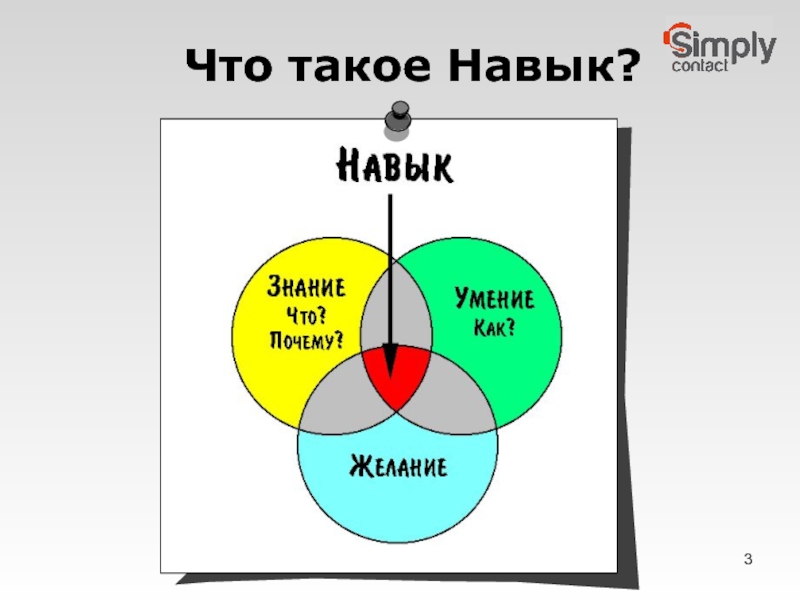 Форма 
наставничества
УЧЕНИК - УЧЕНИК
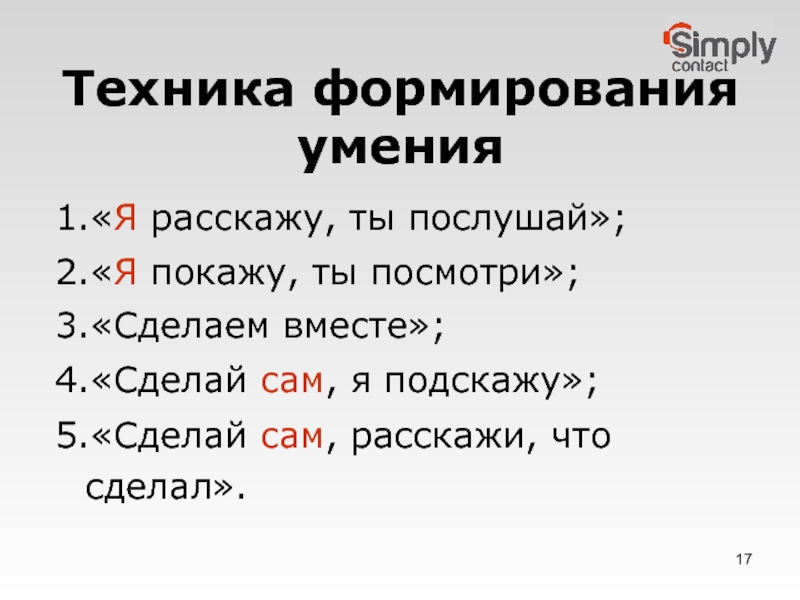 Мы считаем что НАСТАВНИЧЕСТВО
Эффективная форма адаптации в условиях дефецита ресурсов

Процесс передачи знаний, закрепления на практике и дальнейшей поддерке текущих знаний

Неотъемлемый элемент кадровой политики, ключевая часть корпоративного обучения
ИУП педагога
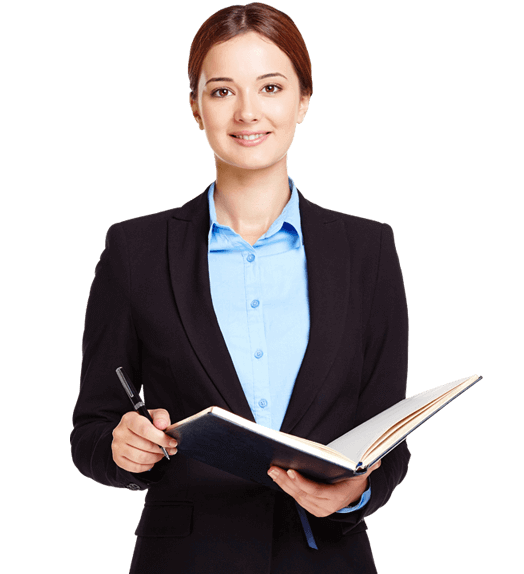 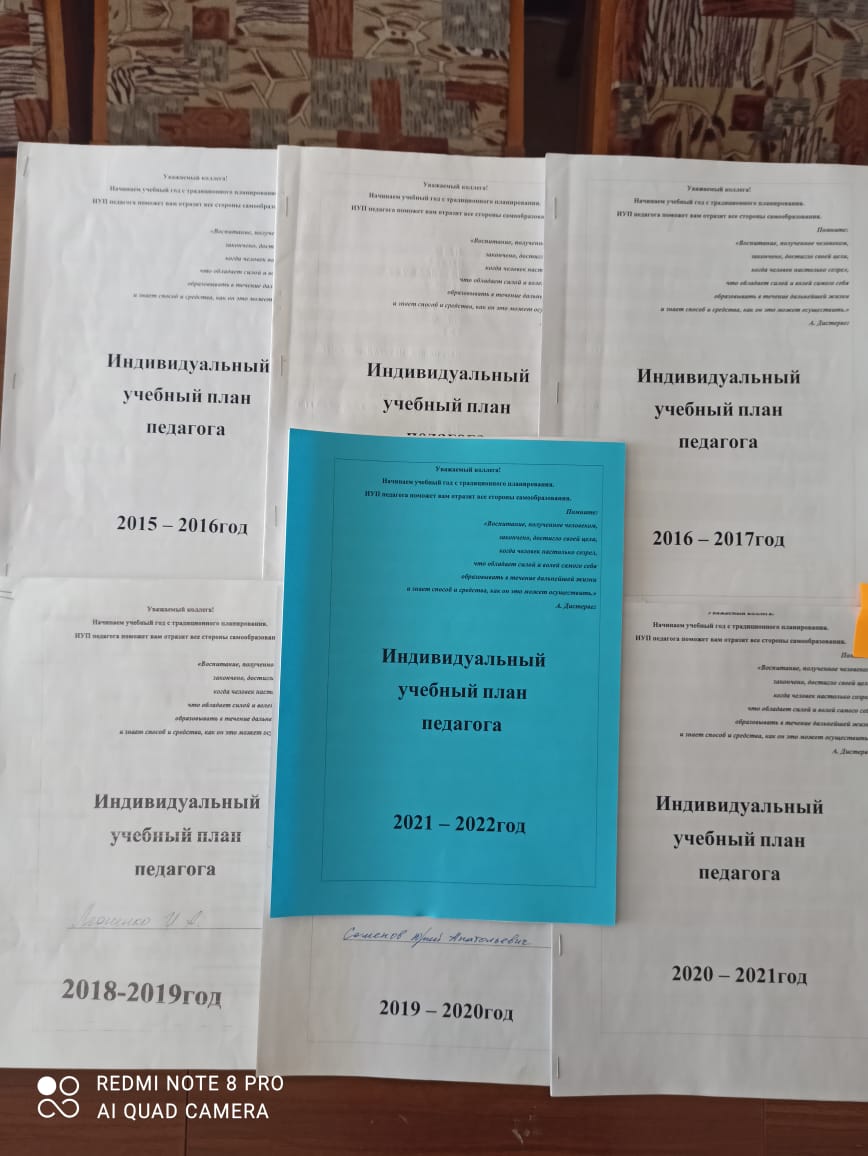 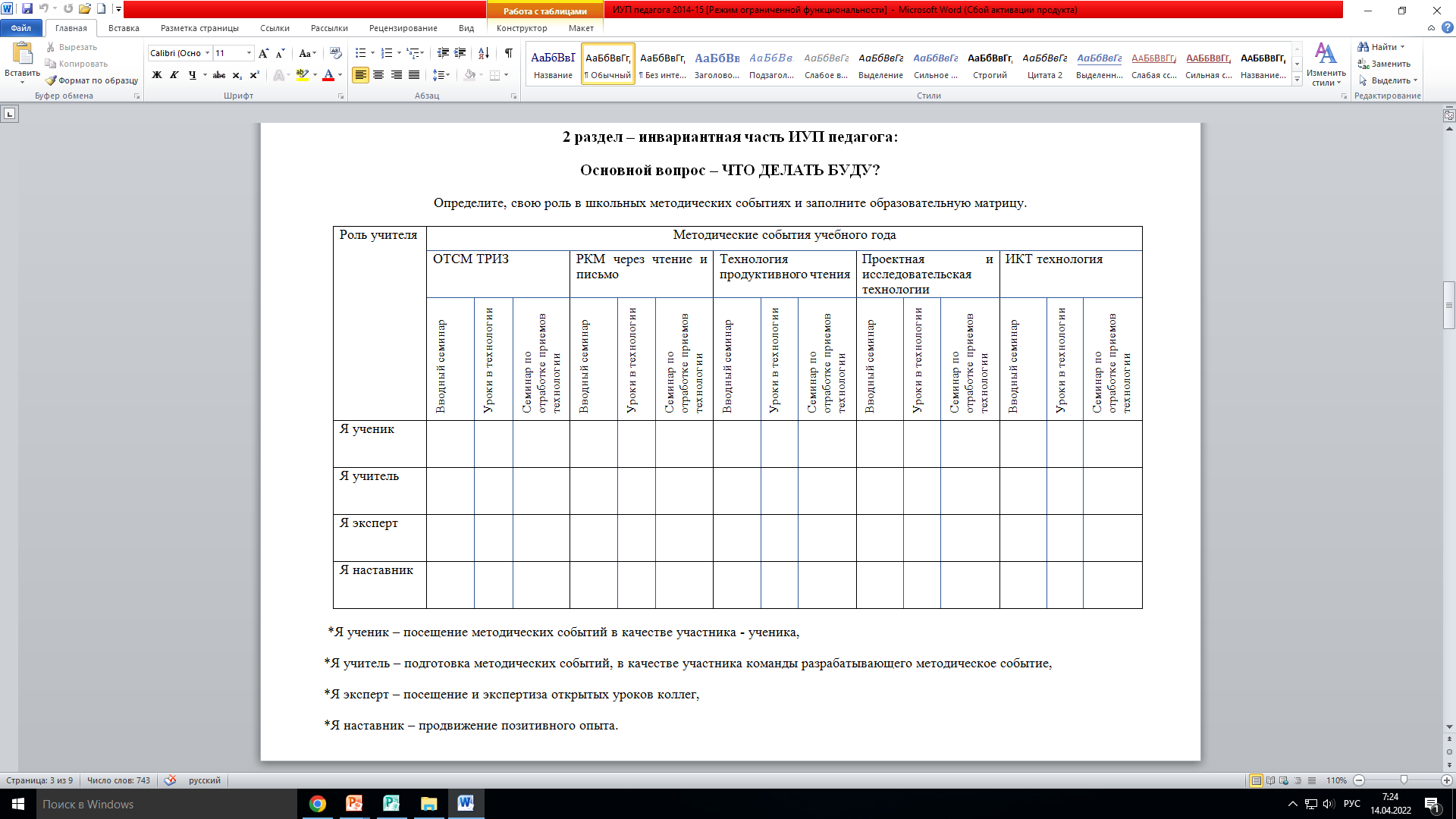 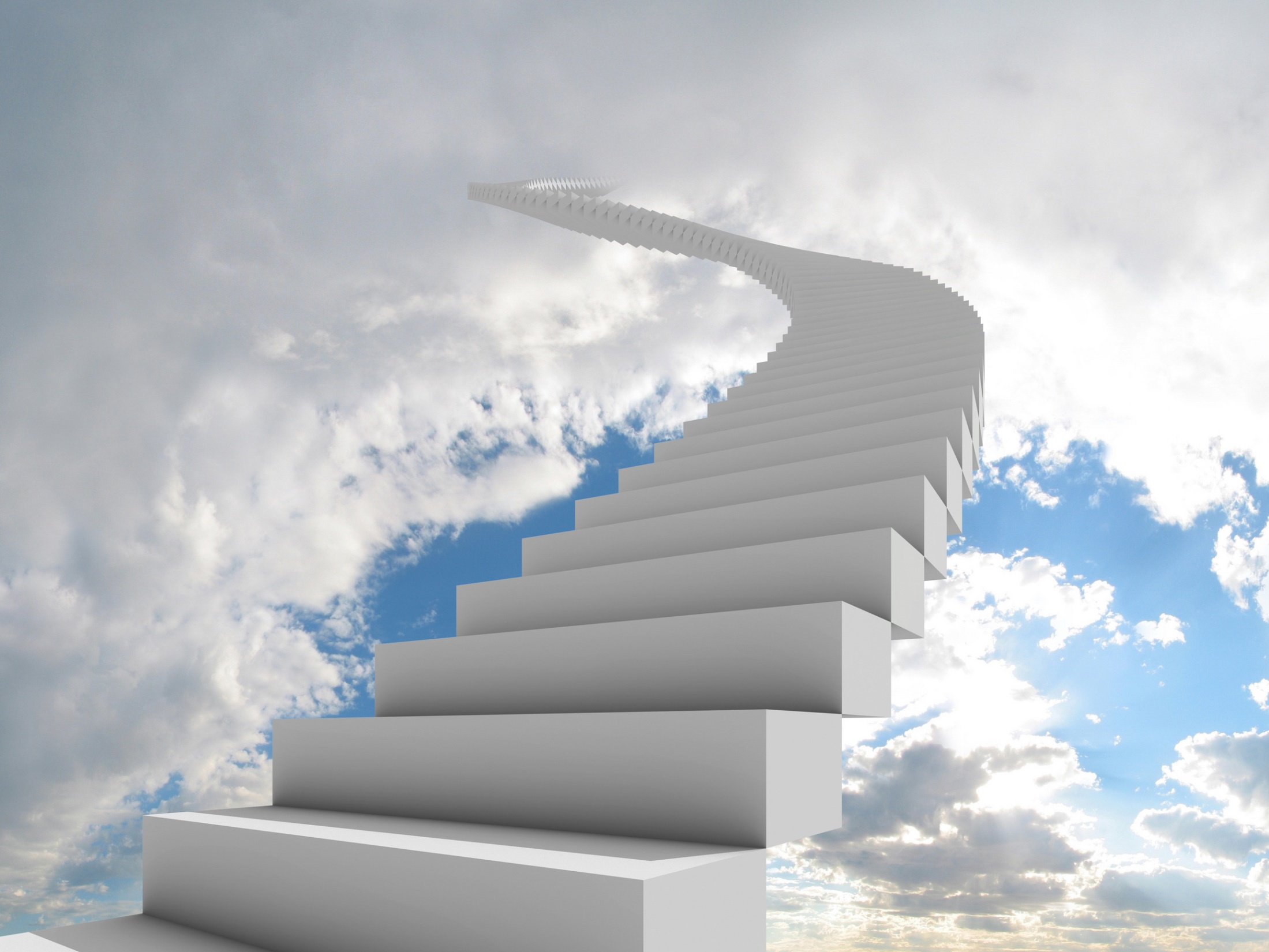 Репродукция   Применение 

Трансляция   Творчество
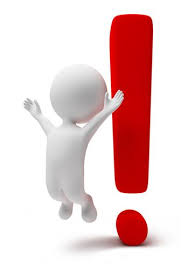 Это так просто!
Я это сделал!
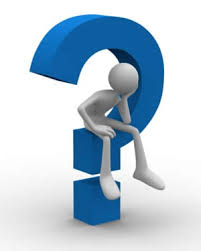 Я могу сделать!
Как мне это сделать?
Я хочу это сделать
Я не могу сделать
Я не буду этого делать!
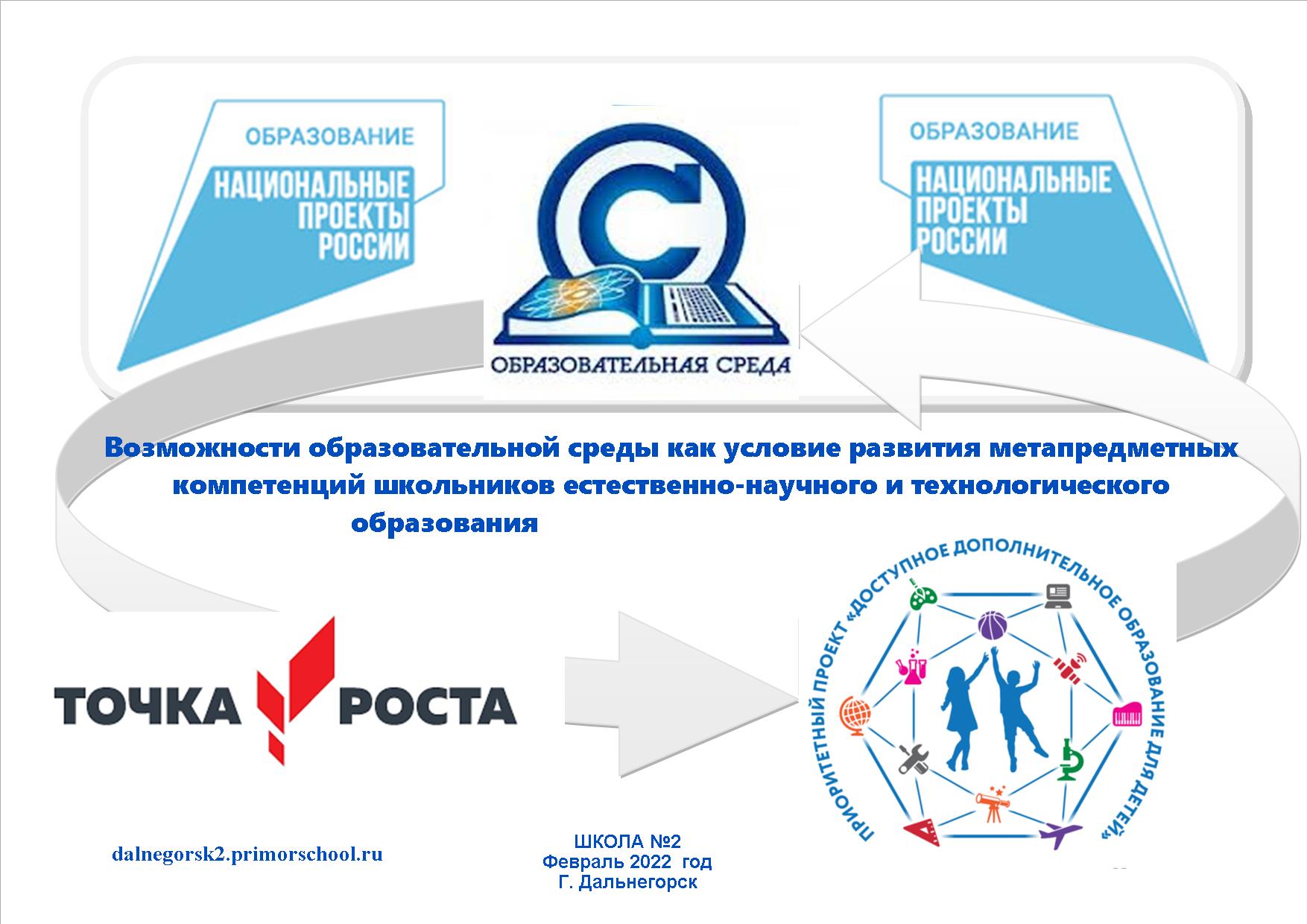 Наставничество как эффективный инструмент решения современных задач образования